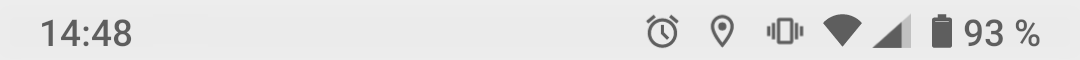 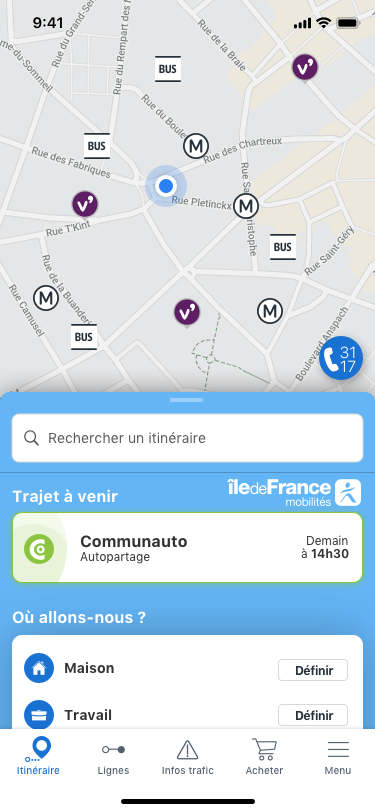 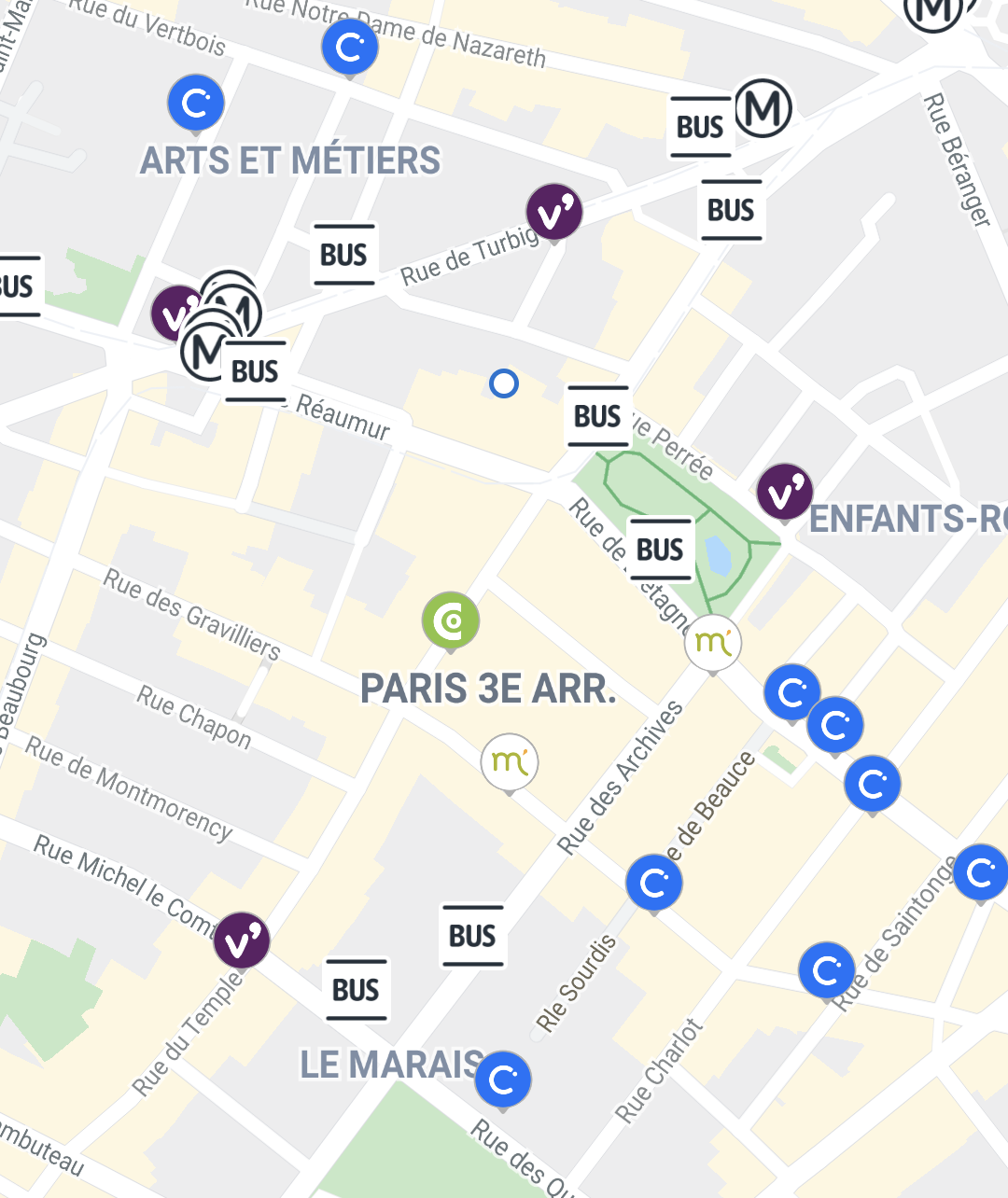 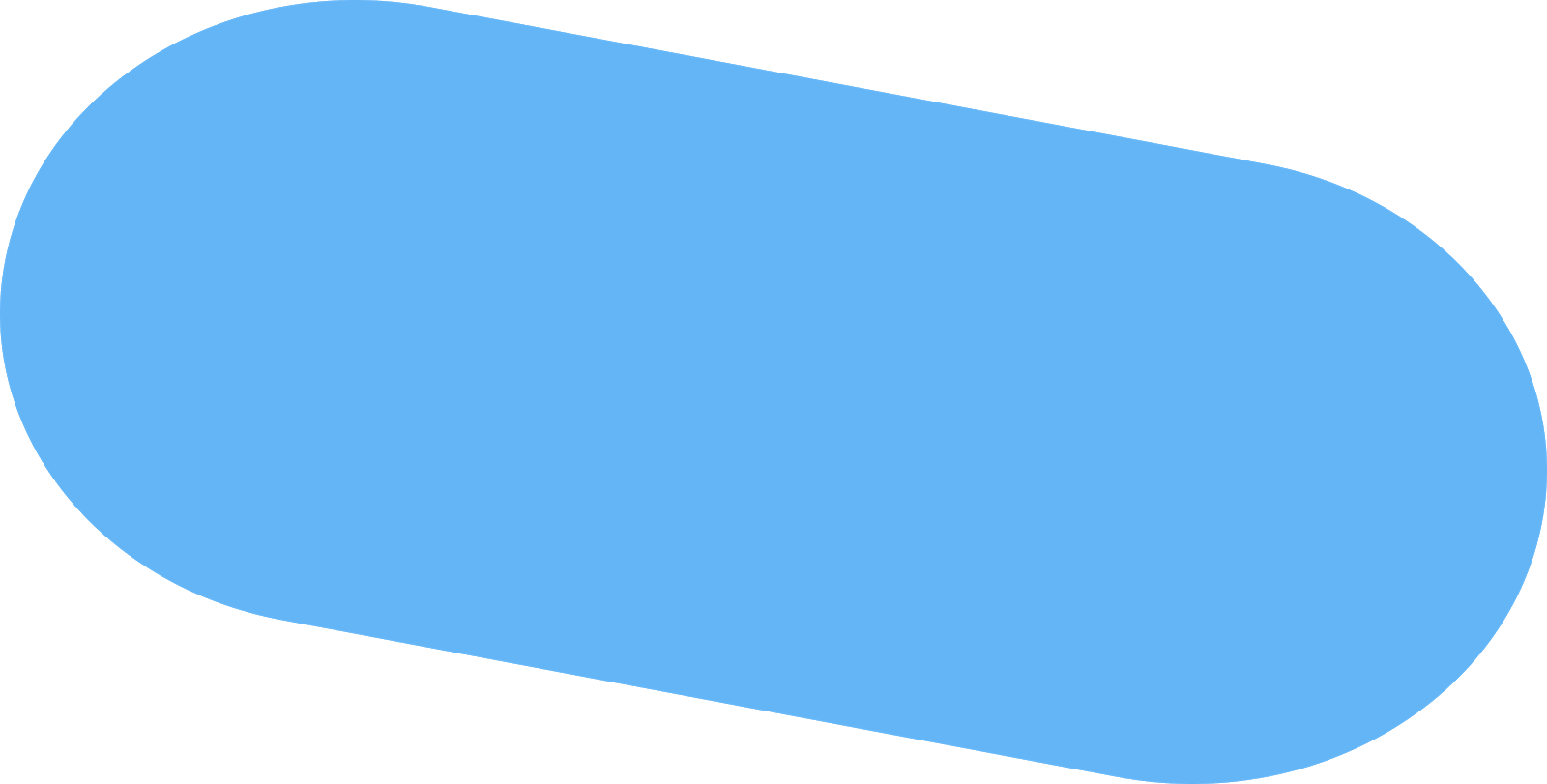 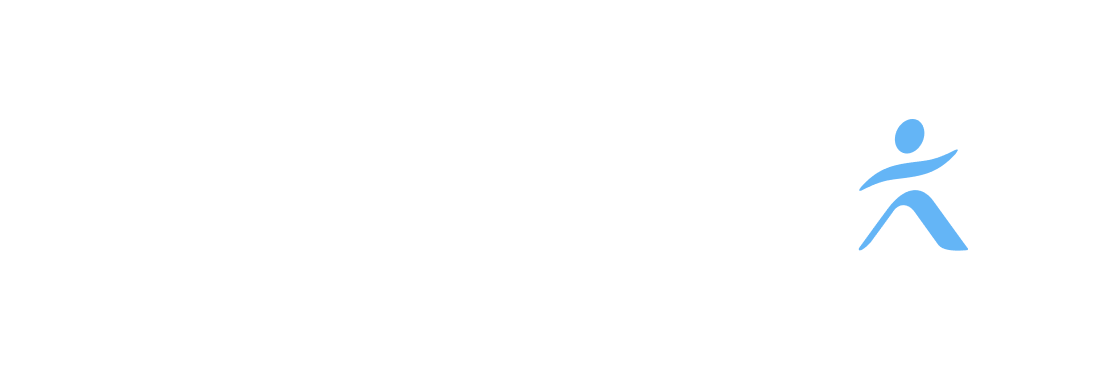 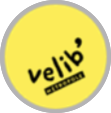 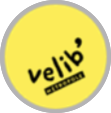 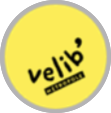 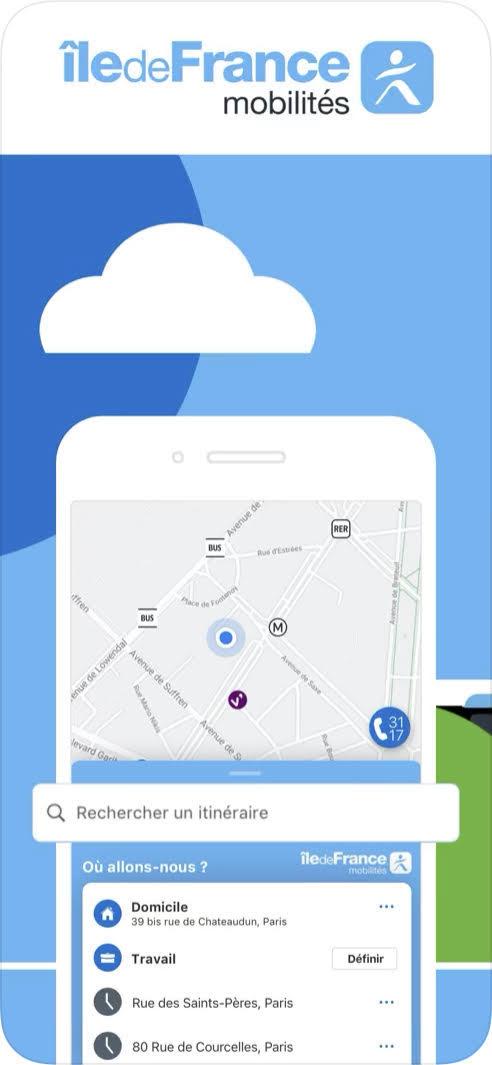 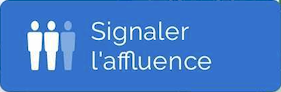 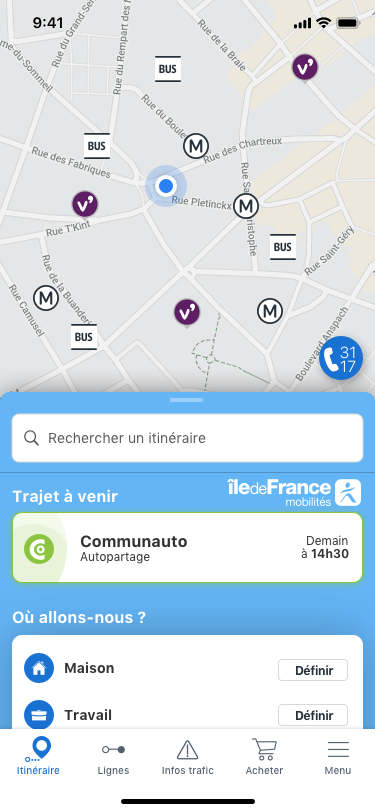 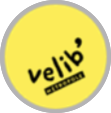 Début 2022
Évolutions de l’app
Vers un service MaaS collaboratif
En tant qu’opérateur MaaS, Ile-de-France Mobilités a développé une application permettant aux usagers de voyager de bout en bout en Île-de-France
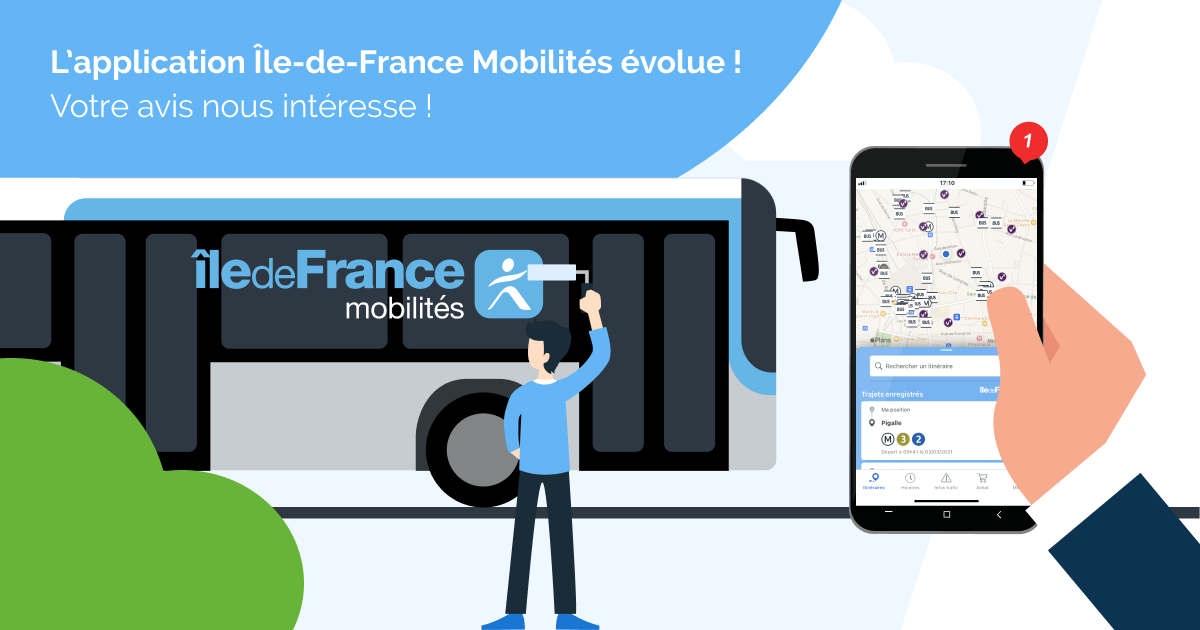 Service après vente
Planification
Réservation
Paiement
Voyage
Information Voyageurs
 Certaines fonctionnalités développées sont mises à disposition des acteurs de l’écosystème
L’application MaaS développée par Île-de-France Mobilités propose de nombreuses fonctionnalités liées aux services de transports en commun
Authentification
Chargement
SAV / FAQ
Achat
Voyage
Installation
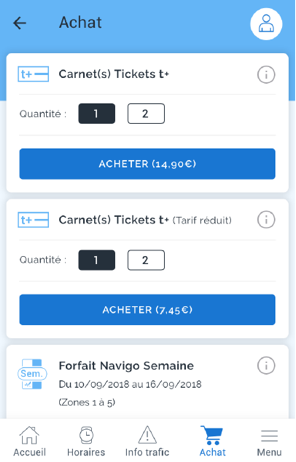 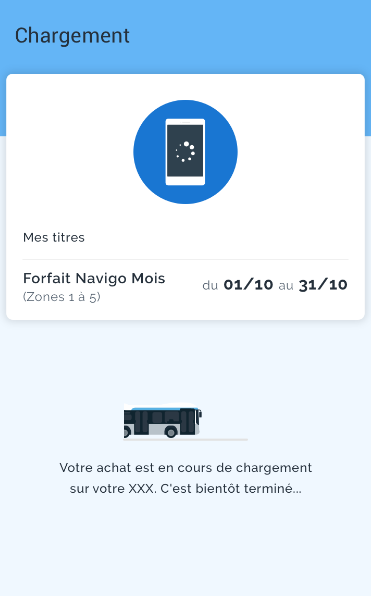 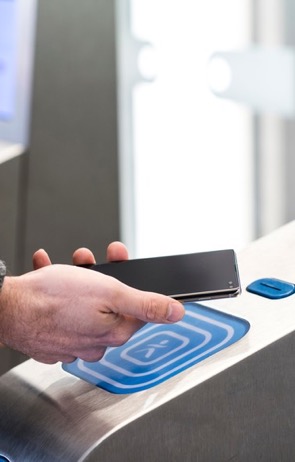 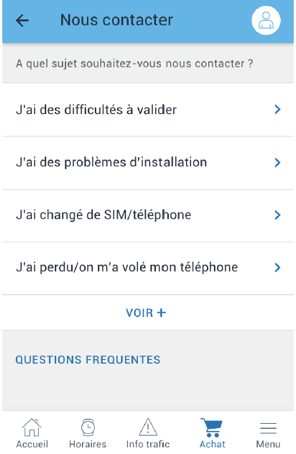 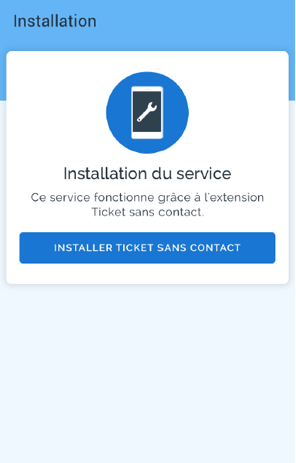 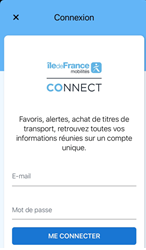 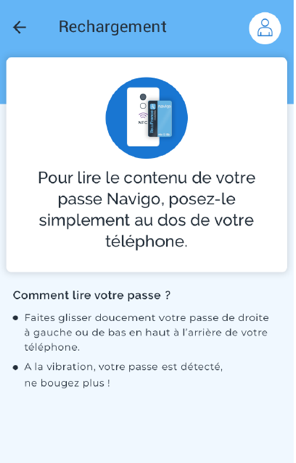 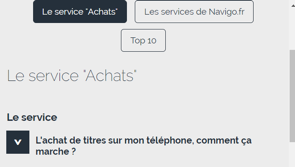 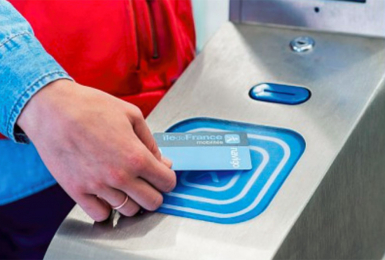 L’application MaaS développée par Île-de-France Mobilités propose de nombreuses fonctionnalités liées aux autres modes de transports hors TC, progressivement intégrés à l’application
Scooters
Trottinettes
Autopartage
Marche
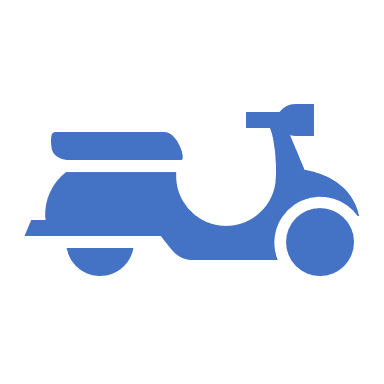 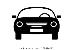 Vélo personnel
Et Vélo en Libre Service
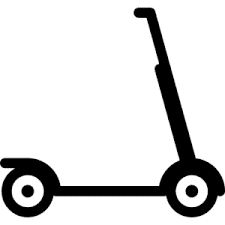 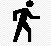 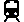 Taxi et VTC
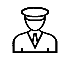 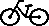 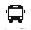 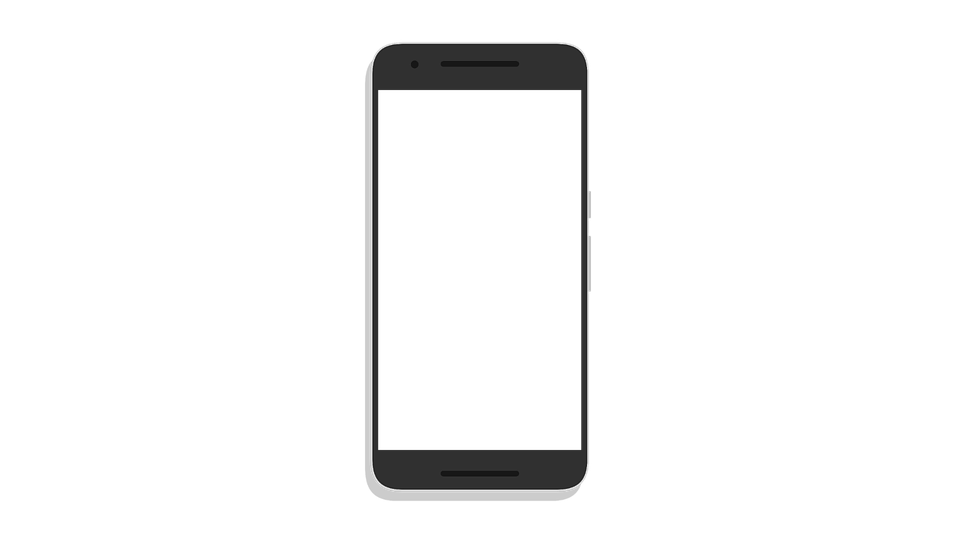 Voiture individuelle
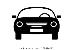 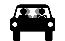 Covoiturage
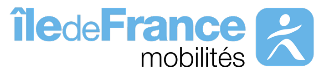 Calculateur multimodal prédictif
Transport public
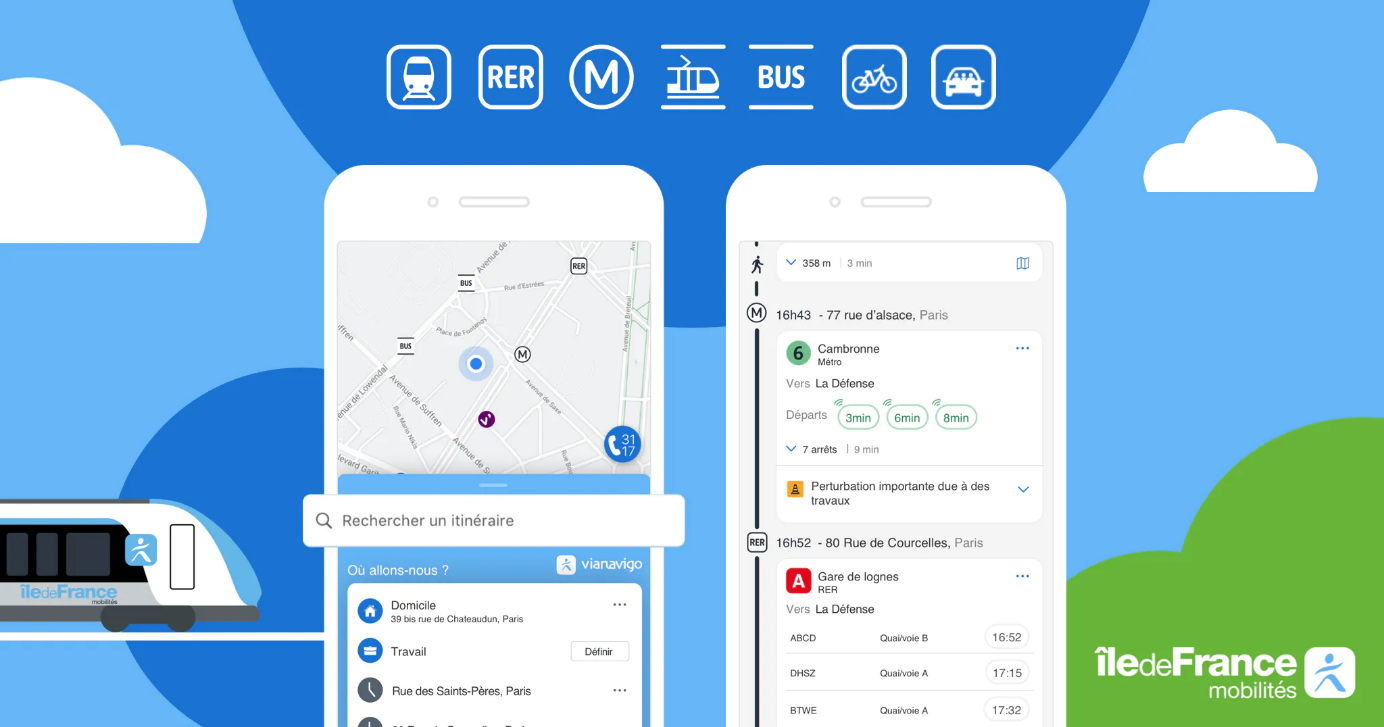 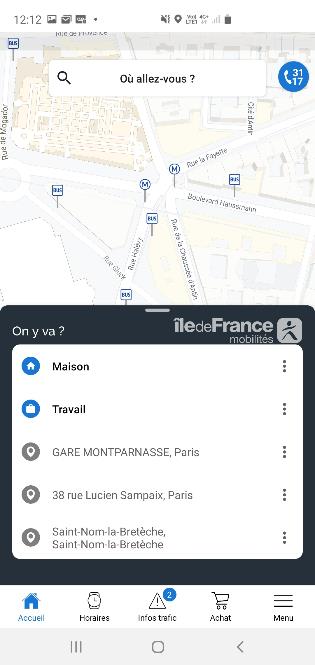 Transport public à la demande
Parcs relais
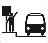 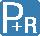 Intégré dans l’application IDFM
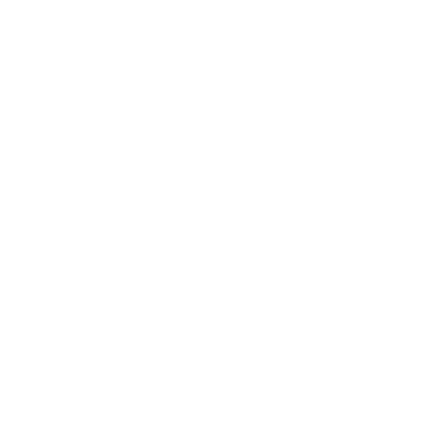 Intégration en cours
Non intégré à date
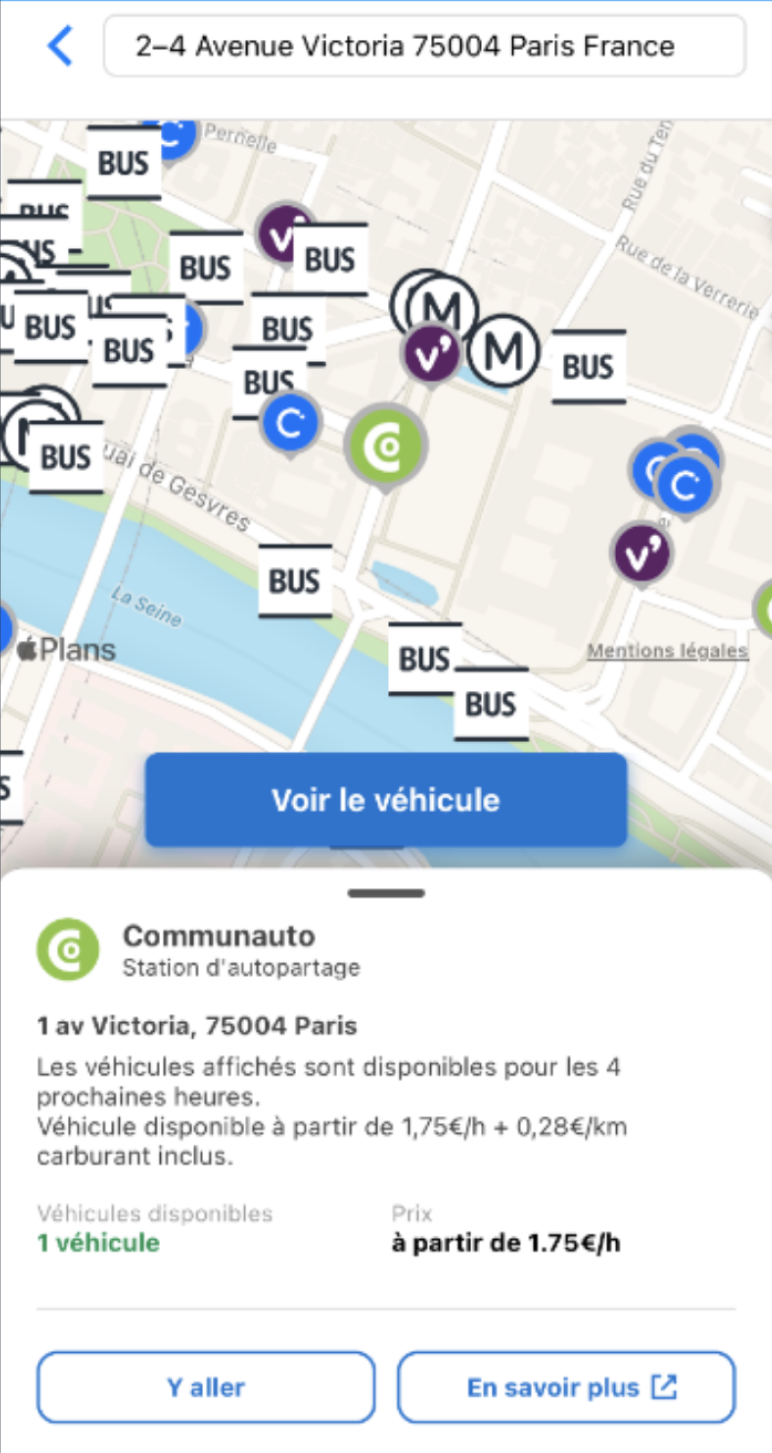 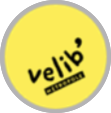 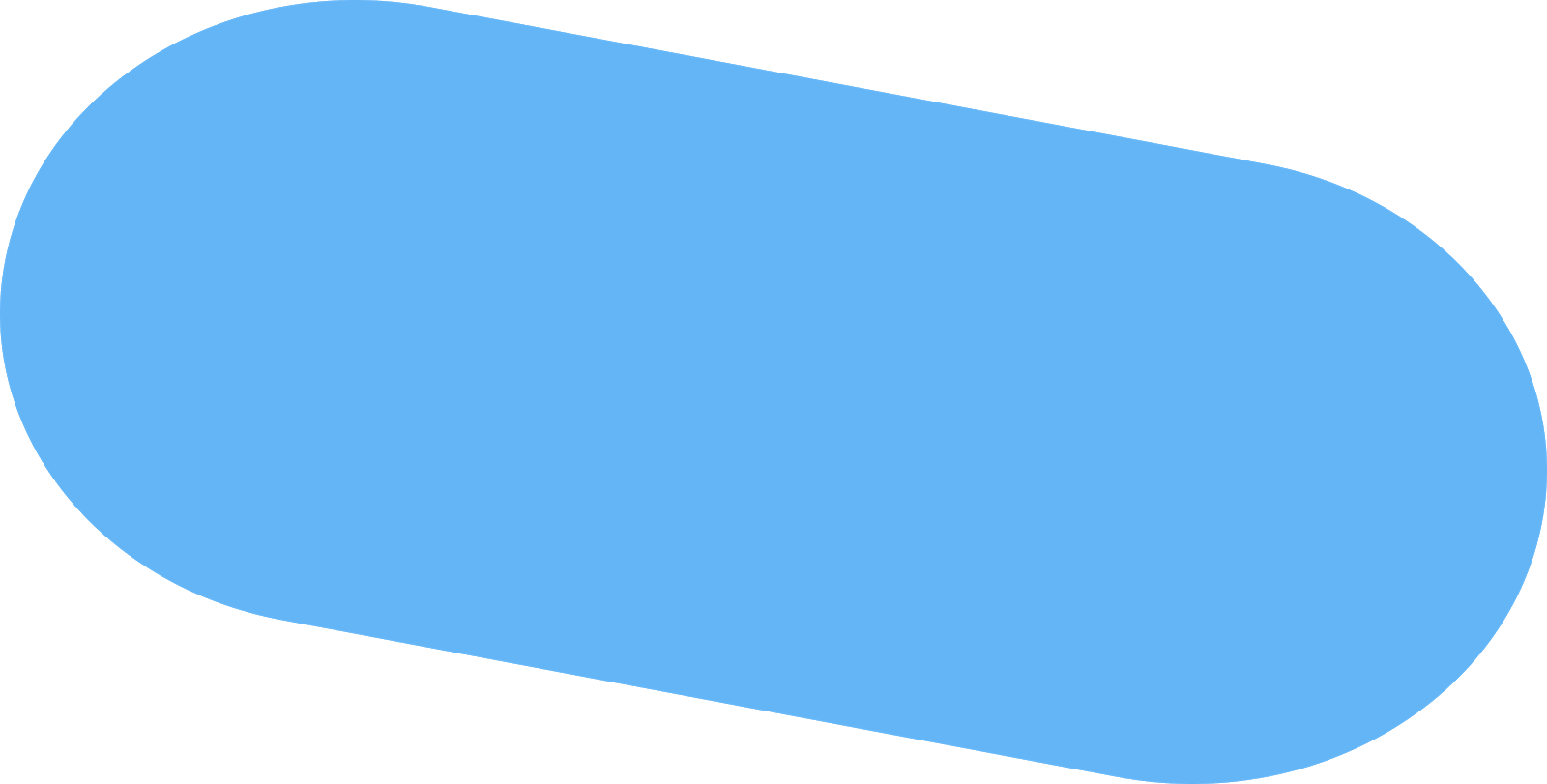 Mise en production
Avril-Mai 2022
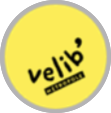 Service MaaS intégré dans l’app
Réservation de véhicules Communauto
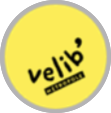 Découverte du service dans l’app IDFM
Une association du compte Communauto pour utiliser le service
Un parcours de réservation intégré
Le passe Navigo comme moyen de déverrouillage du véhicule
Une rubrique dédiée à la gestion des réservations
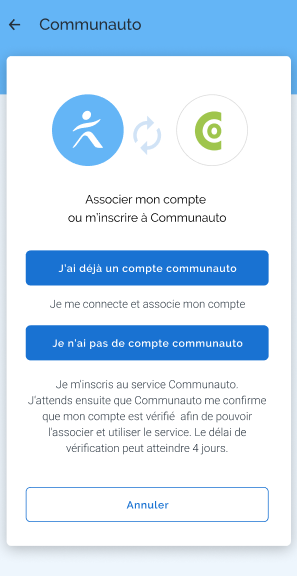 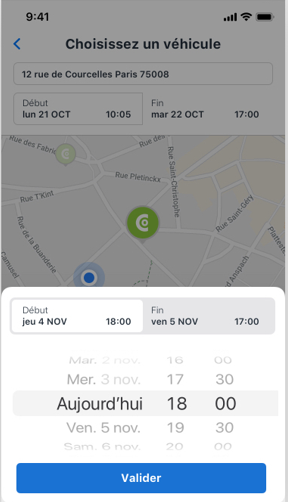 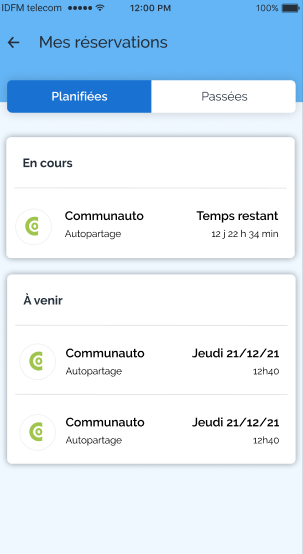 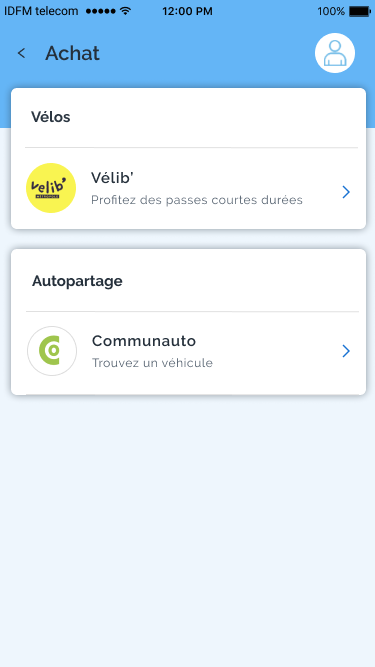 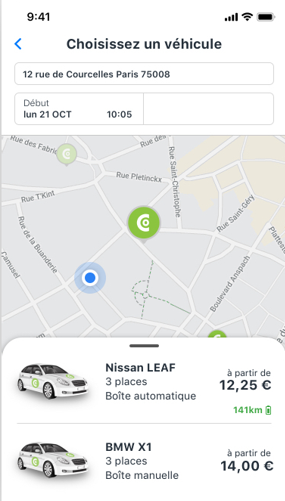 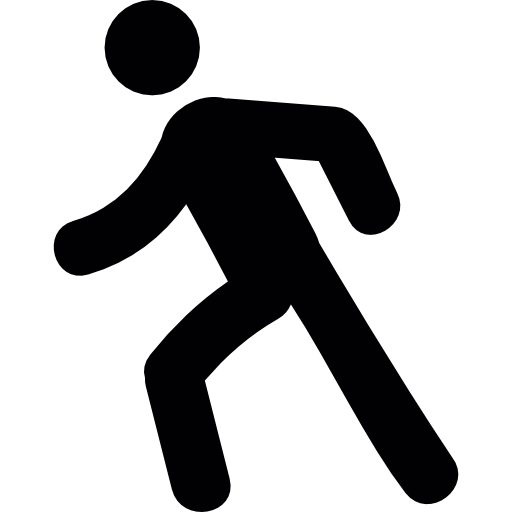 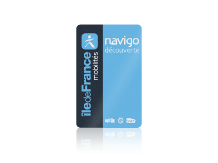 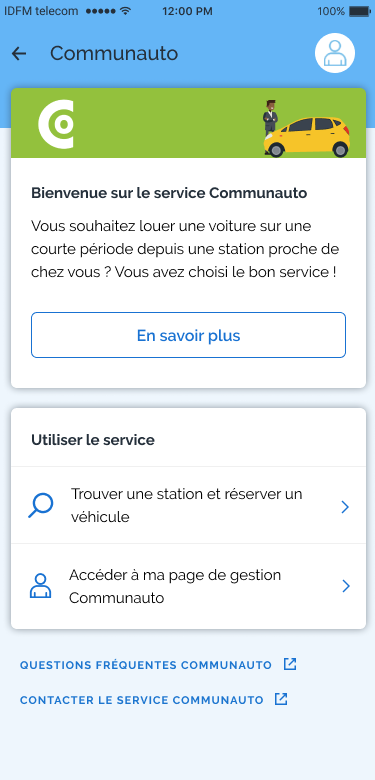 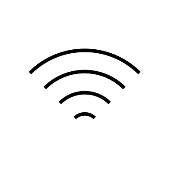 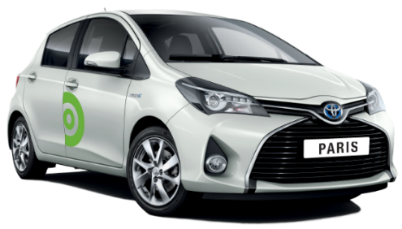 1
2
3
4
5
L’usager peut déverrouiller le véhicule réservé via son Passe Navigo préenregistré
A la première utilisation, l’usager associe son compte 
Île-de-France Mobilités Connect ou s'inscrit chez Communauto pour pouvoir utiliser le service depuis l’App IDFM
L’usager peut choisir un véhicule (modèle, durée) et le réserver. Il retrouve l’état de sa réservation sur l’accueil de l’app IDFM
L’usager peut prolonger une réservation en cours ou annuler une réservation future depuis une rubrique dédiée
La réservation d’un véhicule Communautoest accessible depuis la carte À proximitéet la rubrique Achat dans l’app IDFM
Extension de l’accès à l’information Voyageurs aux autres acteurs labellisés (3 actuels + 3 à venir en fin d’année)
Prochaine intégration billettique non confirmée à date – En attente REX